Challenge mathématique 2024 – 2025
Manche 1 – Niveau 1 (problème 1 jour 3)

Le Petit Chaperon rouge 2
Le Petit Chaperon rouge ramasse des provisions pour sa grand-mère.
Dans son panier, elle met ces pommes :





Elle met également 15 noisettes. Combien de fruits a-t-elle en tout ?
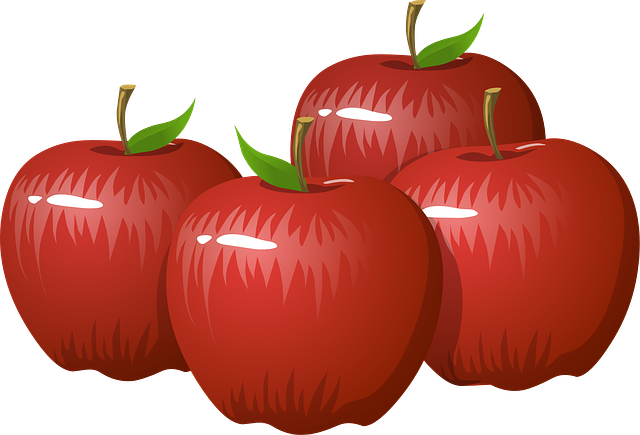 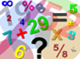 Mission mathématiques 68
Challenge mathématique 2024 – 2025
Manche 1 – Niveau 1 (problème 2 jour 3)

Blanche -Neige 2
Blanche-Neige cueille 12 pommes et les met dans son panier. Voici ce qu’elle mange :





Combien a-t-elle de pommes maintenant dans son panier ?
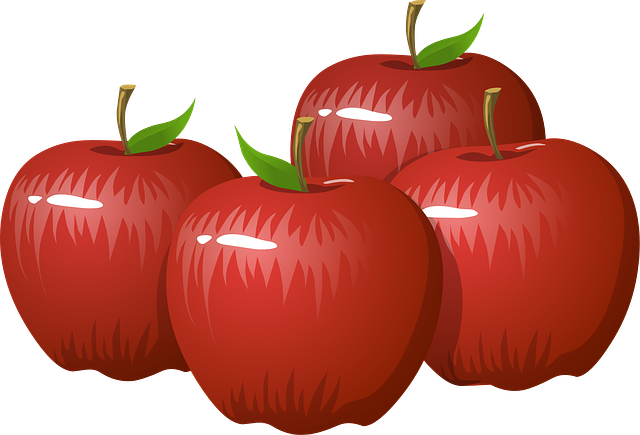 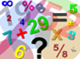 Mission mathématiques 68
Challenge mathématique 2024 – 2025
Manche 1 – Niveau 1










Bonus n°2 : production d’énoncé
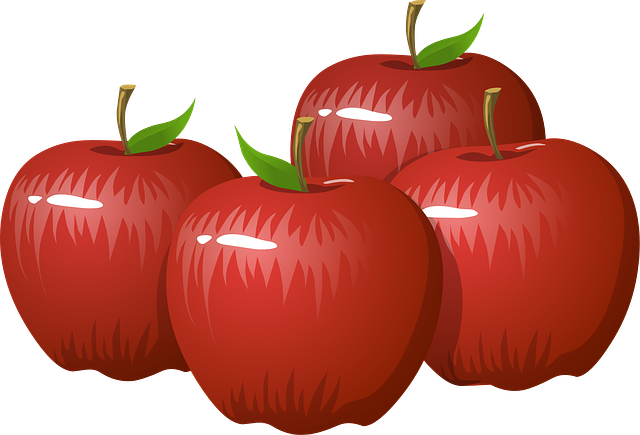 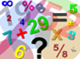 Mission mathématiques 68